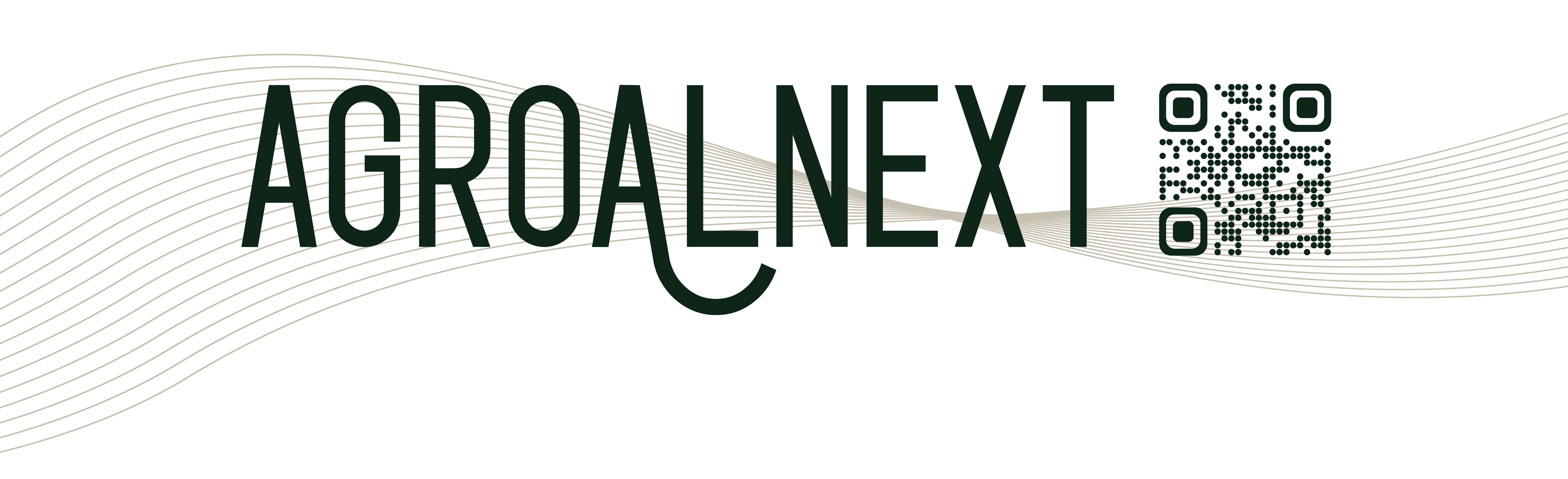 PROTINGRE 
Obtención de ingredientes para aumentar y mejorar el aroma y sabor cárnicos a partir de proteínas alternativas para su uso en análogos de carne 
(AGROALNEXT: 2022/031)
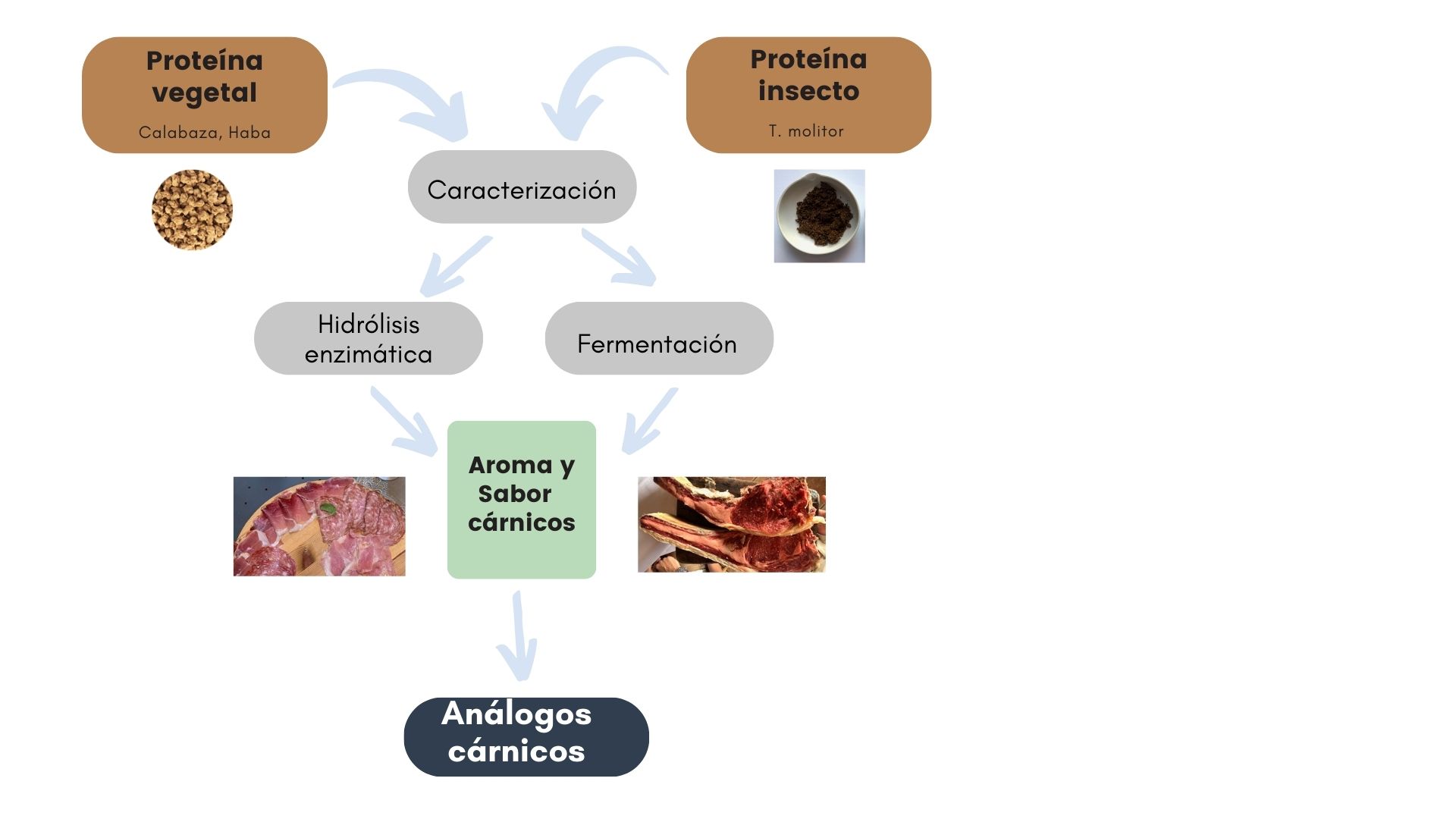 Objetivo
Desarrollar ingredientes naturales con aroma y sabor cárnico a partir de proteínas alternativas (vegetales e insectos) para potenciar y mejorar el aroma y sabor cárnico de los análogos de carne.
Resultados
Desarrollo de ingredientes obtenido de harina de insecto por hidrólisis enzimática y fermentación.
Desarrollo de ingredientes obtenidos por fermentación de proteínas alternativas
Selección de consorcios microbianos
Transferencia
Sector cárnico: alternativas saludables con alta calidad sensorial
Sector alimentario: ingredientes  con potencial aromático obtenido a partir de proteínas alternativas 
Sector de cultivos microbianos: aromas cárnicos via fermentación
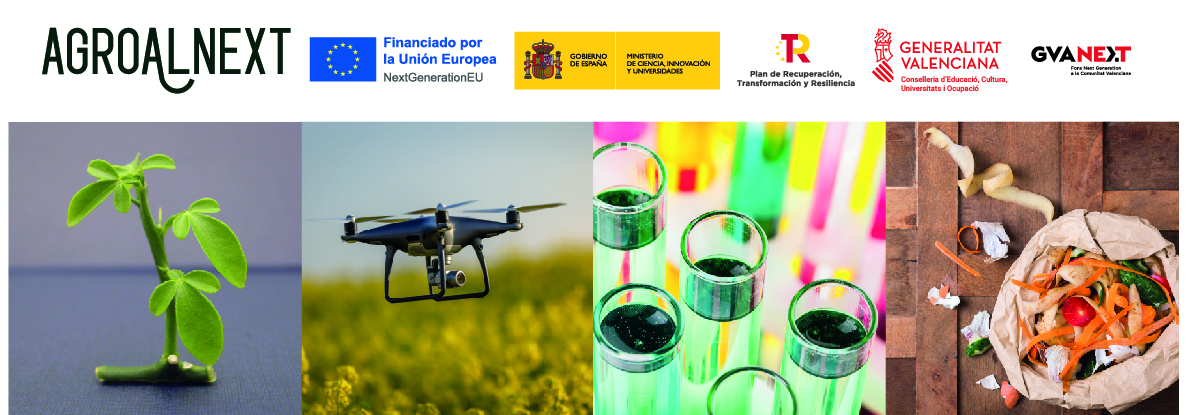